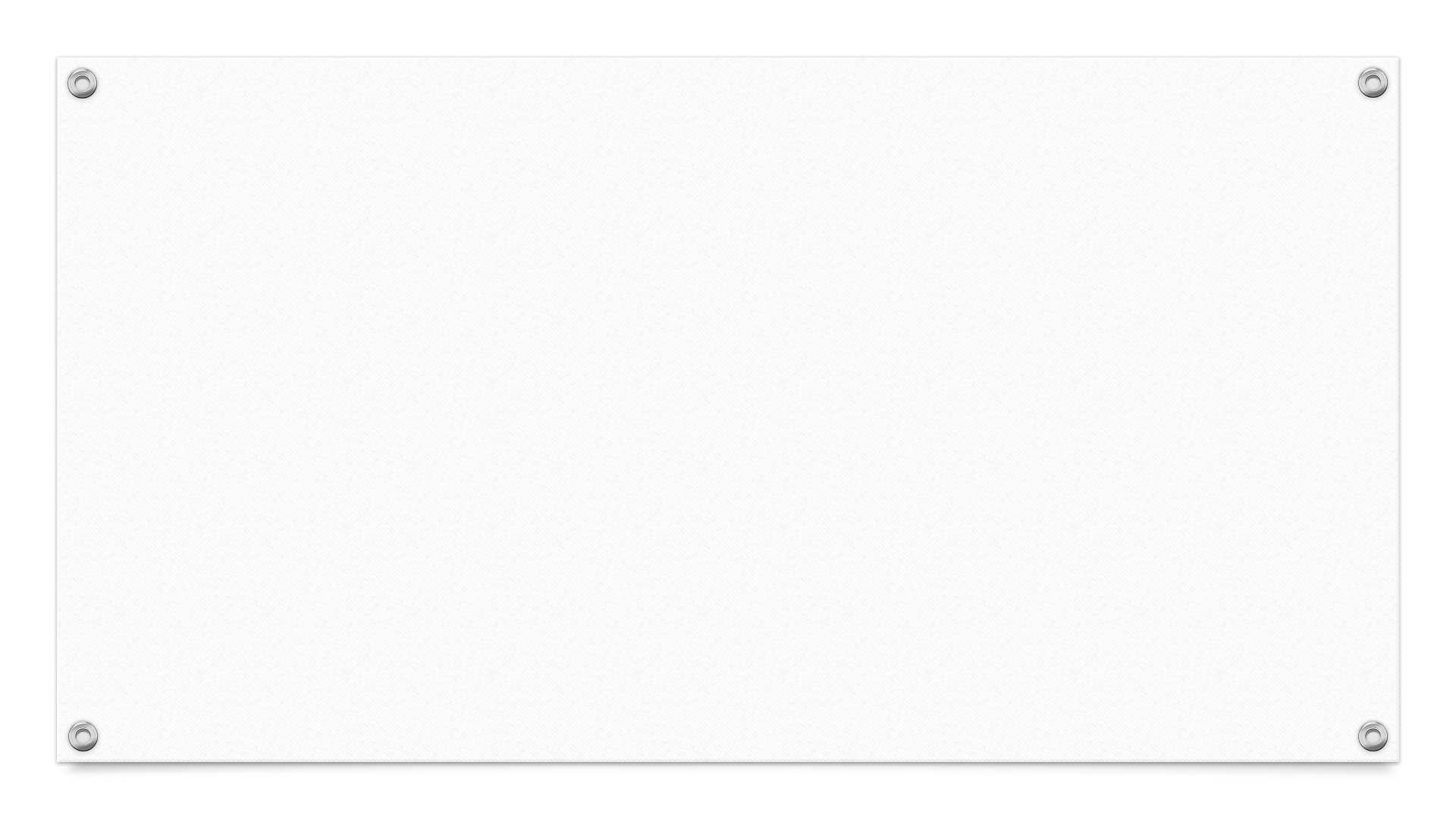 Smíšené jazyky
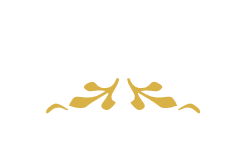 Distribuce smíšených jazyků
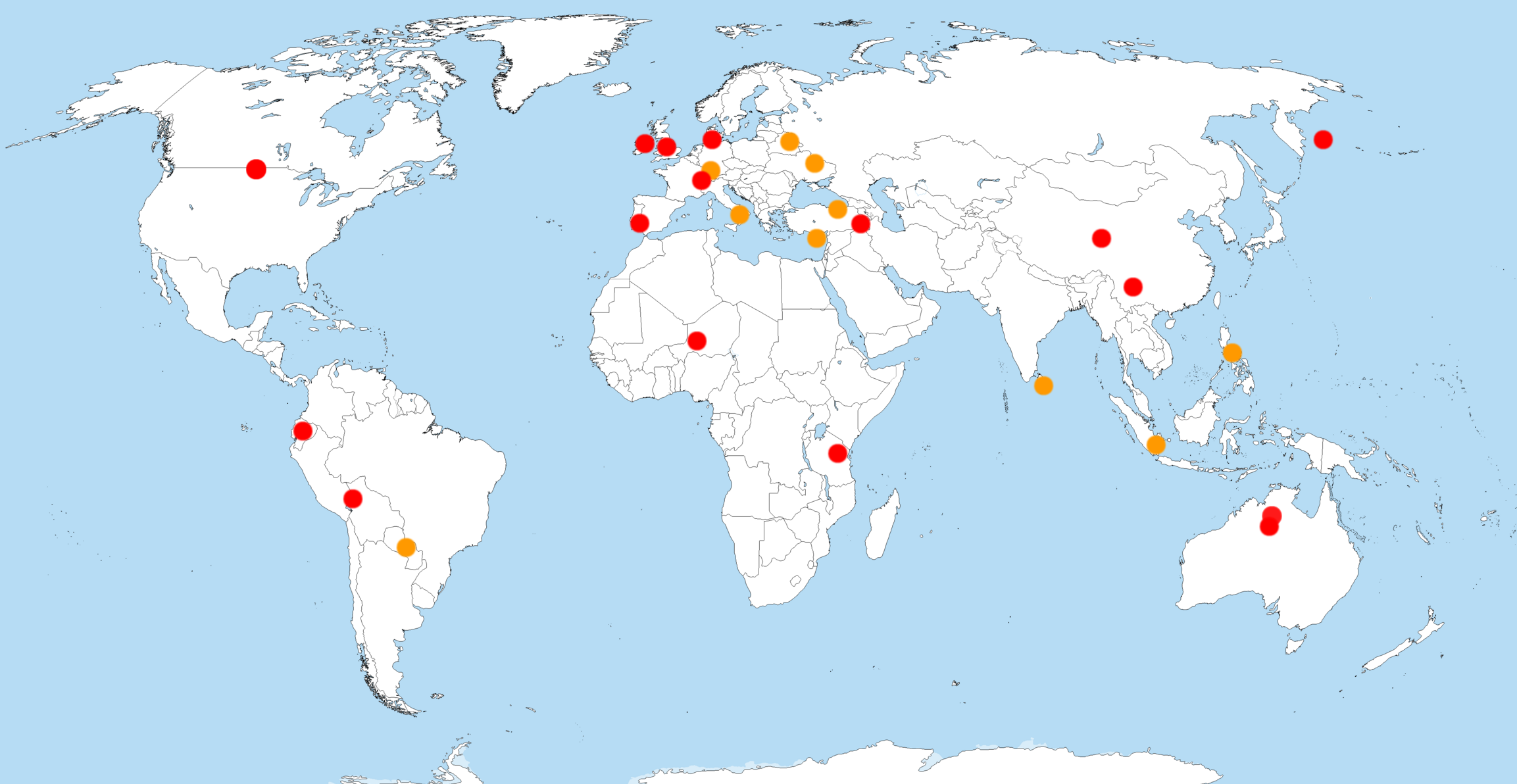 [Speaker Notes: Oranžová značí nejasnou klasifikaci.]
Smíšené jazyky
Co je to smíšený jazyk?
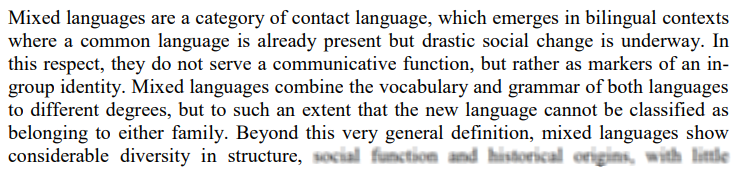 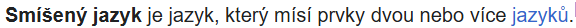 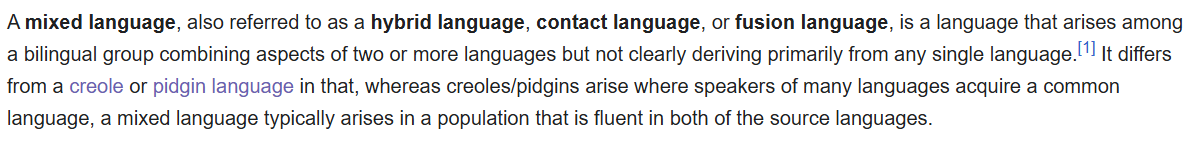 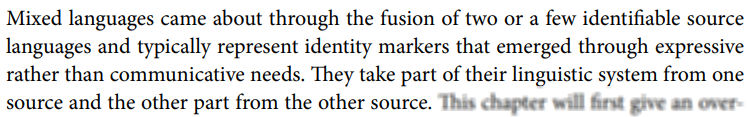 Geneze smíšených jazyků
jednosměrné p. (unidiretional)
rozsáhlý komunitní bilingvismus
nekompletní jazykový posun
skrze střídání kódů (code-switching)
skrze přejímání
skrze relexifikaci
skrze paralexifikaci
fúzní procesy (fusional)
rozsáhlý komunitní bilingvismus
fúze jazyků
prolínání jazykových systémů(language intertwining)
jazyková kompetice a evoluce(language competition & evolution)
(resp. interferenci)
Vnitřní klasifikace smíšených jazyků
strukturní typy
prolnuté (intertwined) ML
G(rammar)-L(exicon) ML
N(oun)-V(erb) M“
přeměněné (converted) MLči F(orm)-S(tructure) ML
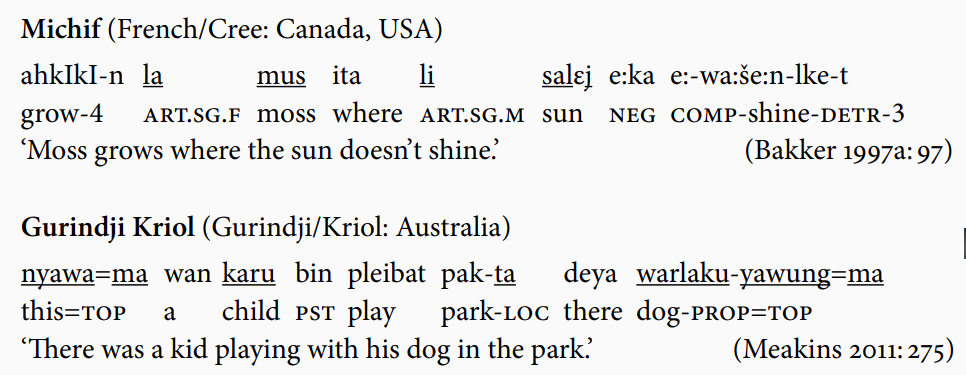 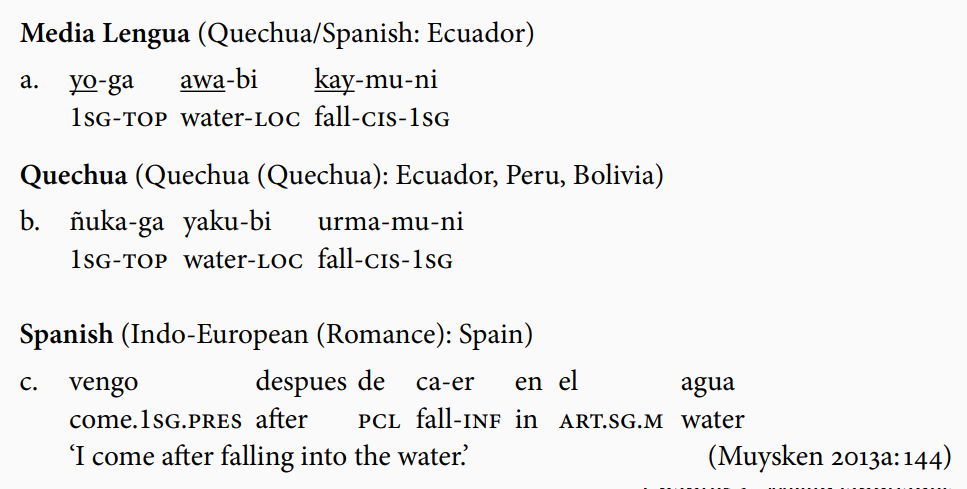 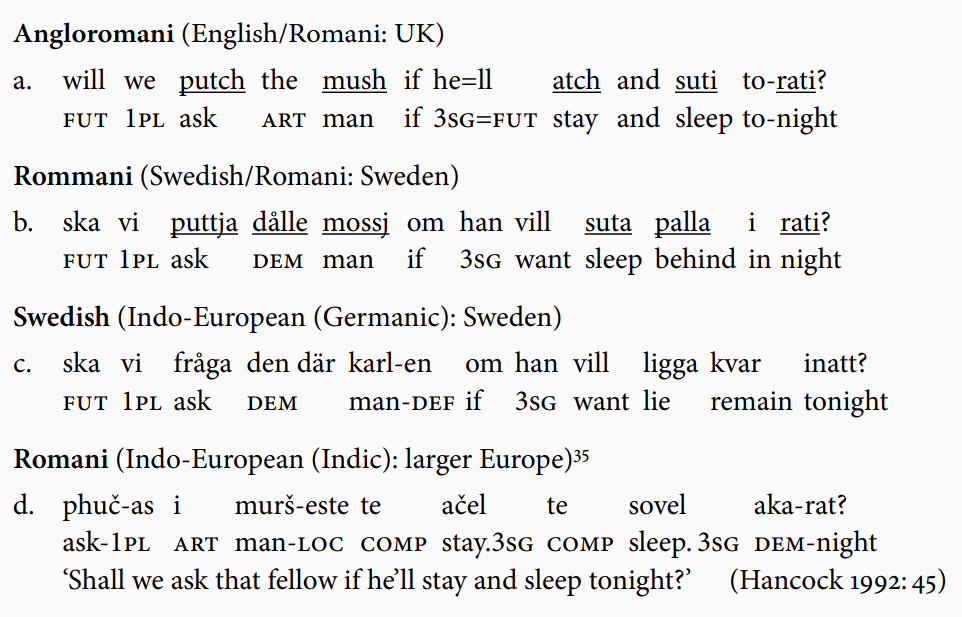 sociolingvistické typy
ukazatel nové identity
ukazatel zachované (staré) identity
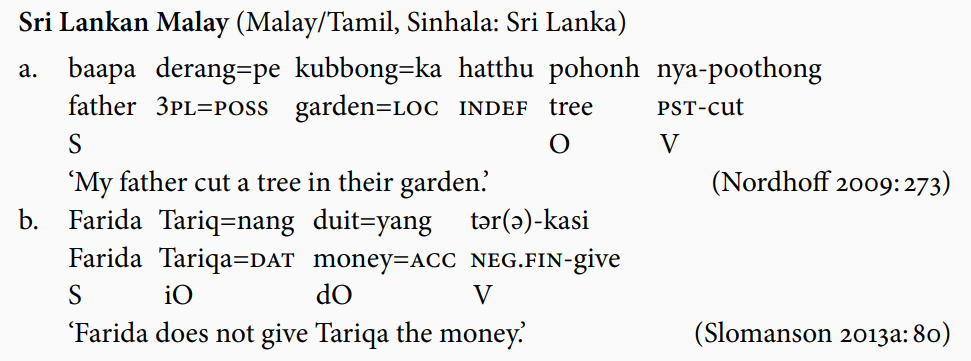